MUHASEBE ve FİNANSMAN
ALANI
Sincan Ahmet Andiçen
Mesleki ve Teknik
Anadolu Lisesi
2024
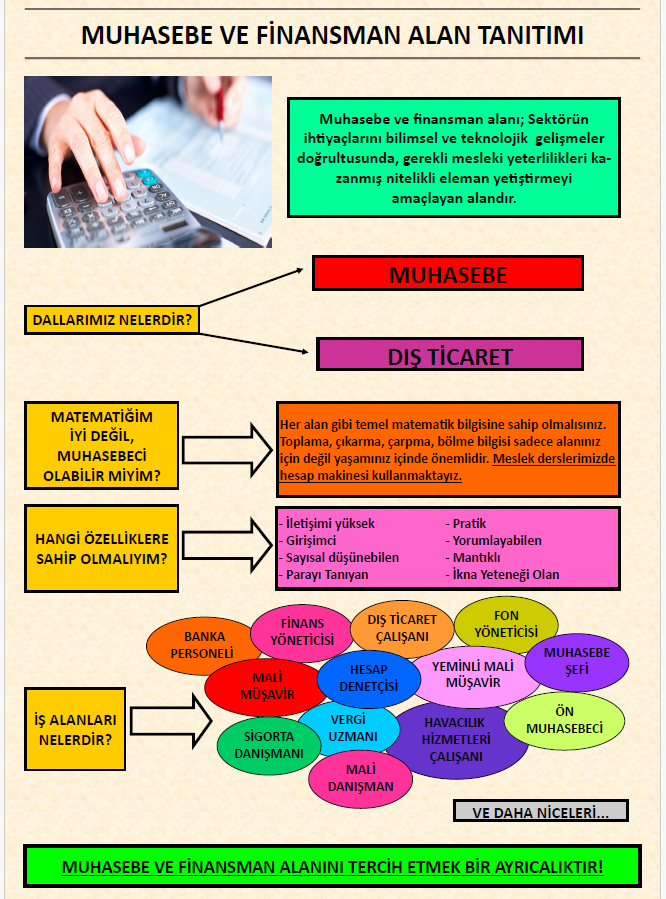 MUHASEBE VE FİNANSMANİÇİNDEKİLER
Programın Amaç ve Esasları
Akademik ve Mesleki Eğitim
İlgili Yükseköğretim Alanları
Mezunların Kariyer Olanakları
Muhasebe Programının Temel Amaçları
Derslerimiz
Alanımızda farklı sınıf düzeylerinde programa ait aşağıdaki dersler uygulanmaktadır.
9
10
11
12
Temel MuhasebeMükellef İşlemleri
Ticari Belgeler
İşletme Defteri
Ofis Uygulamaları
Kelime İşlemci
Elektronik Tablolama
Sunu Tasarımı
Mesleki Matematik
Genel MuhasebeTekdüzen Hesap Planı
Finansal Tablolar
Temel Hukuk
Borçlar Hukuku
Ticaret Hukuku
Ekonomi
Piyasa Teorisi
Para ve Bankacılık
Klavye Teknikleri
Bilgisayarlı Muhasebe
Zirve Muhasebe
LUCA MuhasebeGirişimcilik ve İşletme Yönetimi
Vergi ve Beyannameler
Şirketler Muhasebesi
Maliyet Muhasebesi
İş ve Sosyal Güvenlik Hukuku
İşletmelerde Mesleki EğitimKamu ve Özel Sektör İşletmelerinde Staj
Sertifika Dersleri
Finans ve Borsa Hizmetleri
Dijital Beceriler
Metodoloji
Alan derslerimiz çağdaş öğretim yöntem ve teknikleri ile işlenir.
Öğretimde temel hedefimiz kavram ve olaylar arasındaki ilişkiyi çözümlemektir.
Her öğrencimizin söz hakkı vardır, öğretme değil öğrenme hedefli çalışırız.
Öğrencilerimiz ayrı ayrı değil birlikte öğrenirler. Fırsat eşitliği bir diğer ilkemizdir.
Öğrencilerin öğrenmelerini düzenli aralıklarla kontrol eder, koordinasyonu sağlarız.
Sertifika Dersleri
Öğrencilerin hedefledikleri ve yöneldikleri alanda, gelişmelerine imkân sağlayan derslerdir.
Finans ve Borsa - BankacılıkBankacılık ile ilgili kavramlar, bankacılıkta kullanılan ürün, hizmetler ve muhasebe kayıtları.
Finans ve Borsa - Finansal OkuryazarlıkFinansal okuryazarlık ile ilgili bilgi ve beceriler.
Dijital Beceriler - Dijital TasarımÜç boyutlu tasarım yapma, web sitesi oluşturma ve yönetme, animasyon hazırlama.
Dijital Beceriler - Sosyal MedyaHalkla ilişkiler kampanyası yapma, e-ticaret uygulamaları, verilerin analizi ve grafikleri.
Seçmeli Meslek Dersleri
Seçmeli meslek dersleri bir mesleği ya da mesleğin önemli bir parçasını oluşturmaktadır.
İnşaat Muhasebesiİnşaat işleri muhasebe kayıtlarını yapma ile ilgili bilgi ve beceriler.
Dijital Ofis UygulamalarıKitap, dergi gibi yayınları bilgisayar destekli olarak, baskı ya da yayına hazırlama becerileri.
1
5
Emlak YönetimiGayrimenkul değerleme, pazarlama ve yönetim bilgi ve becerileri.
2
6
KooperatifçilikKooperatifler mevzuatı, kooperatifçilik bilgi ve becerileri.
Dış Ticaret GirişimciliğiSerbest bölgelerde ticaret ve dış ticaret girişimciliği ile ilgili bilgi ve beceriler.
ProgramlamaTemel algoritma, görsel blok programlama, ağ cihazlarının programlanması ile ilgili bilgi ve beceriler.
3
7
Halkla İlişkiler ve İletişimOrganizasyon ile hedef kitleleri arasında karşılıklı iletişim bilgi ve becerileri.
Hızlı Klavye KullanımıTuşlara doğru teknikle vurma, süreli ve sesli metinleri hızlı yazma işlemleri.
4
8
Fonksiyonel Muhasebe Türleri
İşletme amaç ve faaliyetlerinin farlılık göstermesi, çeşitli muhasebe türlerinin ortaya çıkmasına neden olmuştur.
Finansal Muhasebe
Maliyet Muhasebesi
İşletmenin varlıkları ile kaynaklarını belirlenmesi, bunlardaki değişikliklerin saptanması, geliri ile giderlerin karşılaştırılarak faaliyetlerin sonuçlarının ortaya konulmasıdır.
Üretimi yapılan mal ve hizmetlerin maliyetinin oluşturulması, maliyetlerin dağıtılması ve izlenmesini temin eden kayıt sistemidir.
Yönetim Muhasebesi
Vergi Muhasebesi
Finansal muhasebe ve maliyet muhasebesinden elde edilen bilgilerin, yönetici kararlarına yönelik olarak düzenlemesidir.
Vergi muhasebesi, vergi yasaları ile muhasebe uygulamalarının uyumlu hale getirilmesi amacıyla geliştirilmiştir.
Sektörel Muhasebe Türleri
Sektörlere ilişkin özel uygulamaların geliştirilmesi uzmanlık muhasebe türlerini ortaya çıkarmıştır.
Banka MuhasebesiMevduat toplama, kredi verme, türev ürünler ve bankacılık hizmetleri ile şubelerde ortaya çıkan işlemleri kayıt altına alan bir ihtisas muhasebesidir.
Sigorta MuhasebesiGenel muhasebede kullanılan esas ile metotlara göre sigorta şirketlerinin faaliyet alanına giren işlemlerin kayıt için gerekli hususi hesapları bulunan ihtisas muhasebedir.
İnşaat Muhasebesiİnşaat muhasebesi, sektörün kendine has özellikleri sonucunda ortaya çıkan işlemleri farklı inşaat türlerinin özelliklerine göre kayıt altına alan bir ihtisas muhasebesidir.
İşletmelerde Beceri Eğitimi
Meslek lisesi öğrencilerinin son sınıfta alanı ile ilgili bir kuruluşta belli bir süre uygulamalı eğitim görmesidir.
İşletmelerde beceri eğitimi 12. sınıfta verilir ve haftada 24 saattir. Okulların başladığı Eylül ayında başlar, okulların kapandığı Haziran ayında biter.

Beceri eğitim yapan öğrencilerinin iş ve işlemlerinin takibi için okul tarafından alanın öğretmenlerinden biri görevlendirilir. Görevlendirilen öğretmen koordinatör öğretmen olarak tanımlanmaktadır.

Öğrencinin sigortası SGK'ya okul tarafından bildirilmektedir. Öğrencinin sigortası okul tarafından ödenir. Bu ödeme sadece sağlık güvencesi içindir. Emeklilik primini kapsamaz.

Öğrencinin işletmelerde beceri eğitim notunu, birinci dönem için işyeri yetkilisinin verdiği karnesine işlenir. İkinci dönem ise işyerinin verdiği not, öğrenci stajyer dosya puanı ve işletmelerde beceri eğitim sınavı puanının belli ağırlıkları hesaplanarak öğrenciye takdir edilir.

İşletmelerde beceri eğitimi yapan öğrenciler ücret alır. Bir öğrencinin alacağı staj ücreti net asgari ücretin %30'undan az olamaz.
İlgili Yükseköğretim Alanları
Muhasebe programında aşağıdaki yükseköğretim alanlarının temel bilgileri yer almaktadır.
İşletme
Alan derslerimizin çoğunda, modern işletmeciliğin genel pratiklerine dair örnekler yer almaktadır.
Maliye
Bütçe gelirlerinin büyük bölümüne oluşturan vergiler Beyannameler dersinde incelenmektedir.
Ekonomi
Birey ve işletmelerin temel iktisadi davranışları, bankacılık ve istihdam konuları Ekonomi dersinin temel konuları arasındadır.
Hukuk
Temel Hukuk, Şirketler Muhasebesi, İş ve Sosyal Güvenlik Hukuku derslerimizde güncek uyguların örnekleri yer almaktadır.
Ek Puan Alınabilen Bölümler
Muhasebe mezunlarının ek puan alabileceği bazı bölümler aşağıdaki tabloda yer almaktadır.
Muhasebecilik Mesleği
Ulusal Meslek Standardı ve SMMM mevzuatına göre muhasebecilik mesleği aşağıdaki seviyeleri içermektedir.
Ön Muhasebe Elemanı
Yardımcı Muhasebe Elemanı
Mali Müşavir
Yeminli Mali Müşavir
Muhasebe bilgi sistemine veri girişi
Muhasebe raporlaması
Evrak ile ilgili işlemler
Çalışanların özlük işlemleri
Ön muhasebe ile ilgili hesapların takibi
Muhasebe kayıtları, mali tabloların hazırlanması
Vergi beyan ve bildirimleri 
İş ve sosyal güvenlik beyan ve bildirimleri
Ticaret sicili ve meslek kuruluşu işlemleri
İşletmelerin defterlerini tutma
Malî tablolar ve beyannameleri düzenleme
İnceleme, denetim yapma 
Malî tablo ve beyannamelerle ilgili görüş verme
Mali mevzuat konularında müşavirlik yapma
Tahkim, bilirkişilik, değerleme, yapma 
Mali tabloların ve beyannamelerin standartlara uygunluğunu tasdik etme
Muhasebecinin Yeterlikleri
Genel hatlarıyla bir muhasebecide bulunması gerekli özellikler aşağıdaki gibidir.
İş ve zaman yönetimiİşleri istikrarlı ve verimli bir iş akışı ile zamanında tamamlamalı.
01
Analitik düşünmeSorunları parçalara ayırarak bütünü çözümlemek ve geliştirebilmektir.
02
İletişim becerisiEkip çalışması ve yönetimini sağlayabilmek de iletişim becerisinin bir parçasıdır.
03
Süreç odaklı çalışmak İşlerin nasıl ve hangi yolla yapılması gerektiğine odaklanıp bu konuda çözümler üretmeli.
04
Ön Muhasebe Elemanı Ne İş Yapar?
Ön muhasebe elemanının görev tanımı, bir firmanın finansal yönetimini sağlayacak her türlü veriyi takip etmesidir.
Fatura, Teklif, Sipariş, Satış
Stok Giriş-Çıkış, İrsaliye
Cari Hesap, Borç ve Alacak
Kasa. Banka, Çek-Senet
Ücret, Maaş, Avans Ödemeleri
Masraflar, Ödemeler
Nasıl Mali Müşavir Olurum?
Eğer hayaliniz mali müşavir olmaksa amacınıza ulaşmak için çok çalışacağınız uzun seneler sizi bekliyor.
Staj Başlatma SınavıStaja başlama sınavından başarılı olmak gerekiyor.
Yeterlilik SınavıYeterlilik sınavı geçtikten sonra mali müşavir olarak hizmet verebilirsiniz. Tebrikler!
LiseAnadolu lisesi veya meslek lisesinden mezuniyet
03
01
05
02
04
StajÜç yıl sürecek olan stajyerlik dönemini bitirmelisiniz.
Üniversiteİşletme, İktisat, Maliye, Muhasebe, Hukuk alanlarından lisans diploması
Meslek seçerken nelere dikkat etmeli?
Meslek, bireyin kendini ve yeteneklerini geliştirme, gerçekleştirme yoludur.
01
04
Mesleğin yeterlikleriHangi meslek için hangi nitelikler gerekli?
İş bulma olanağıHangi sektörde hangi meslekler aranıyor? İlk işe giriş koşulları neler?
Meslekler Hakkında Araştırma Yapmalıyım
02
05
Çalışma koşullarıMesleğin gerektirdiği çalışma koşulları ve çalışma ortamı
KazançMesleğin maddi ve manevi getirileri neler?
03
06
Mesleğe hazırlanmaMesleğe hazırlık hangi aşamaları içeriyor?
Meslekte ilerlemeMeslekte ilerleme imkanları mevcut mu?
Meslek seçiminde kararsız mısınız?
Meslek seçmekte zorluk yaşamanın altında yatan ve farkında olunmayan pek çok faktör var.
Gerçek dışı bilgiler
Kendini yeterince tanımama, potansiyeline performansına güvenmeme, bilgi eksikliği, kulaktan dolma veya gerçekdışı bilgiler bunlardan bazıları.
Ailelerin beklentileri
Ailelerin beklentilerini gencin kararlarının önünde tutmaları seçim sürecini zorlaştırıyor. Beklentiler örtüşmüyorsa motivasyon düşüyor.
Hedef belirleyememe
Kimi öğrenciler için özel bir hedef belirlemektense genel bir hedefe odaklanmak daha mantıklı kabul edilebiliyor.
Karar sürecini destekleyecek öneriler
Meslek seçimi yaparken önceliğimiz kendimizi tanımak olmalı.
Kendinizi İyi Tanıyın
İlgi ve Becerilerinizi Keşfedin
Fikir Alın, Gözlem Yapın
Elde edeceğiniz gelir mi, mesleğinizden duyacağınız manevi tatmin mi daha önemli? Prestij mi, konfor mu, yüksek standartlar mı istersiniz?
Mesleğiyle ilgi ve beceri alanlarını ilişkilendiren bireyler çalışma hayatlarından daha fazla keyif almaktadır..
Seçim sürecini kolaylaştıran, bu meslekleri yapmakta olan bireylerle görüşmek onların karar süreçlerini dinlemek olabilir.
SİNCAN AHMET ANDİÇEN MESLEKİ VE TEKNİK ANADOLU LİSESİMUHASEBE VE FİNANSMAN ALANI
2024